ПРИЗМА
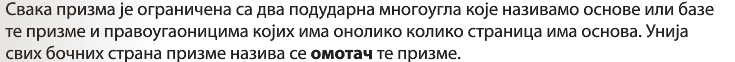 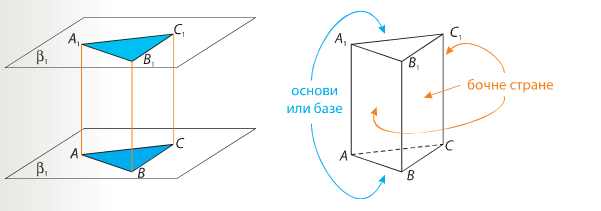 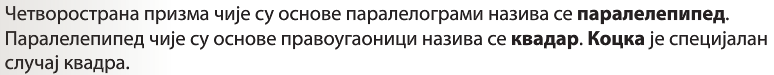 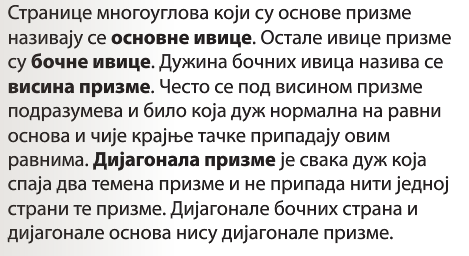 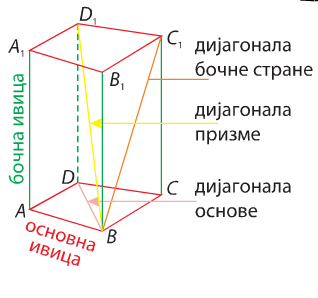 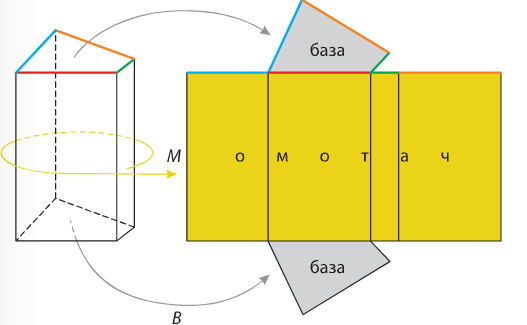 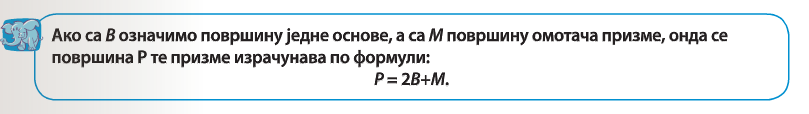 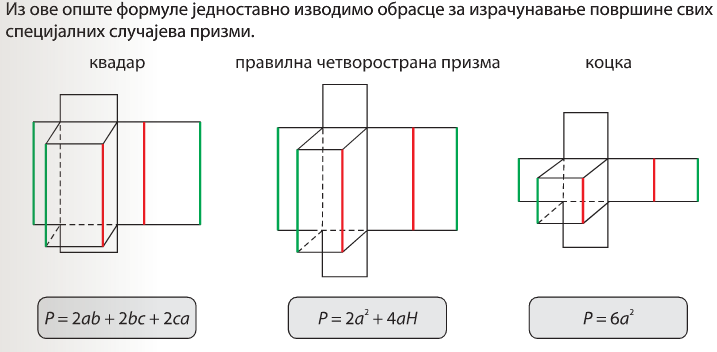 Osnovni primjer : 1. Izračunati povrsinu i zapreminu kocke ivice 6 cm.
                           2.  Izračunati površinu i zapreminu kvadra cije su ivice osnovice 12 cm i 10 cm, a visina  iznosi 
                               15 cm.


Zadaci:  1.Prava pravilna cetvorostrana prizma ima visinu 16 cm i povrsinu 370 cm2. Naci osnovnu ivicu.

             2. Izracunati P  i V prave trostrane jednakoivicne prizme ivice a = 8 cm.

             3.Osnova prave prizme je romb cije su dijagonale d1=18cm  i d2=24cm, dok je dijagonala bocne strane  prizme d=39 cm. Izracunati P prizme.

             4.Osnova prave prizme je jednakokraki trougao cija je  osnovna ivica 10 dm, a visina tog trougla jednaka je visini prizme. Ako je V prizme 720 dm3 izracunati P prizme.
Основа праве призме је једнакокраки троугао основице дужине 14cm и крака дужине 25cm. Површина омотача је 640cm2. Израчунати површину и запремину призме.
5.
6.Ивице  двије коцке односе се у размјери 4:3. Колике су им површине ако им се површине разликују за 168?

7. Димензије квадра су три узастопна цијела броја, а дијагонала је           . Израчунати површину квадра.